ПОСЛОВИЦЫИ  ПОГОВОРКИО  ПТИЦАХ
Уткина Т.Н.
учитель нач. кл.
МБОУ СОШ № 58
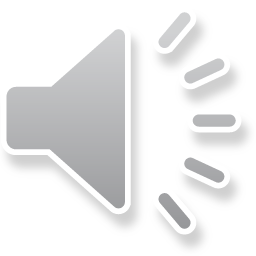 ?
СОВА  КРИЧИТ…….
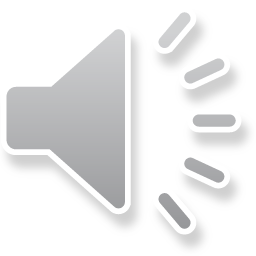 НА  ХОЛОД
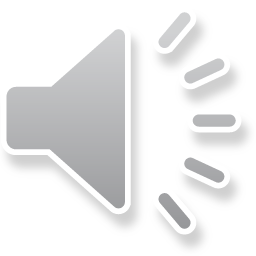 ?
ВОРОБЬИ  В  ПЫЛИ  
КУПАЮТСЯ……
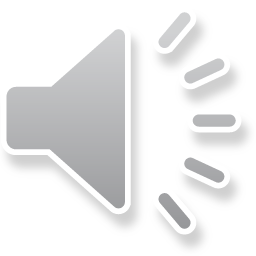 К   ДОЖДЮ
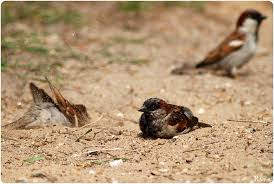 ?
СИНИЦА  С  УТРА  
НАЧИНАЕТ 
 ПИЩАТЬ……
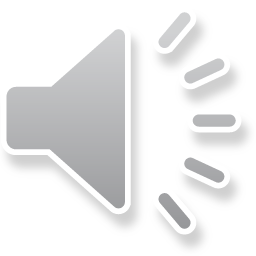 ЖДИ  МОРОЗА
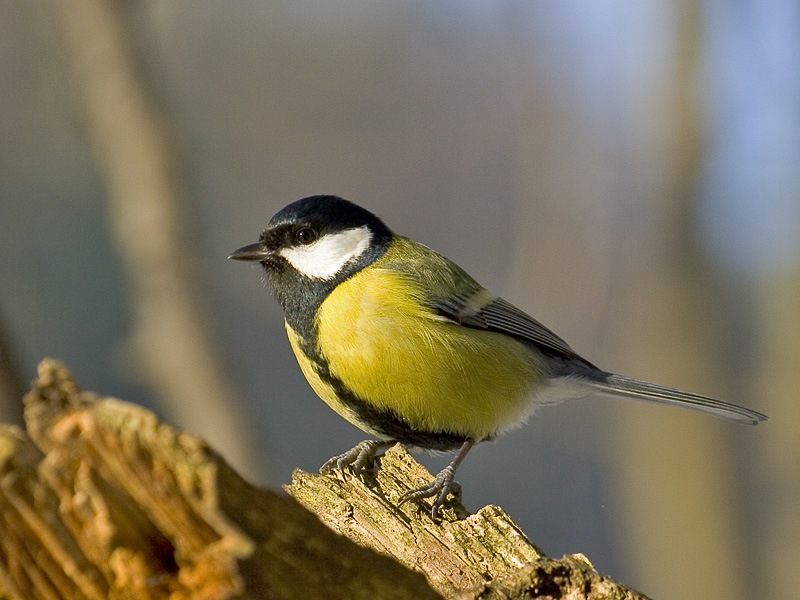 ?
ЖАВОРОНКИ  СИДЯТ  
НАДУВШИСЬ………
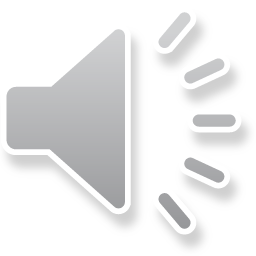 К  ХОЛОДУ
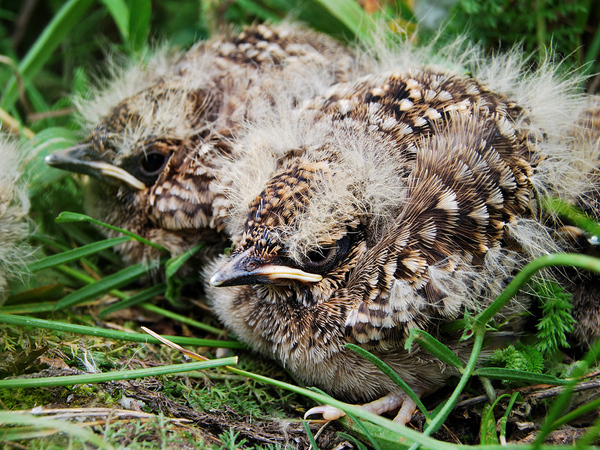 ?
ЧИБИСЫ  С  ВЕЧЕРА
КРИЧАТ…….
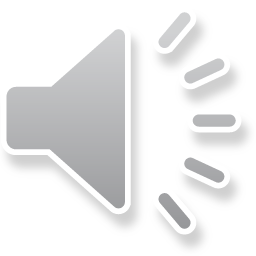 К  ЯСНОЙ  ПОГОДЕ
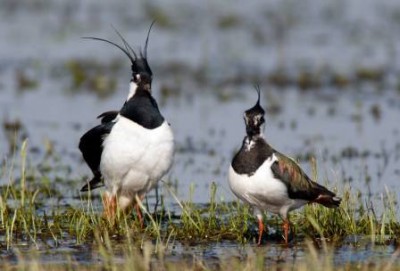 ?
УТКИ  РАЗЫГРАЛИСЬ…
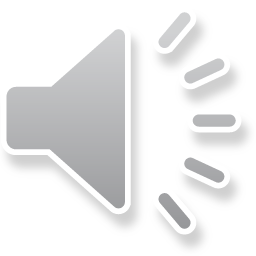 К  ДОЖДЮ
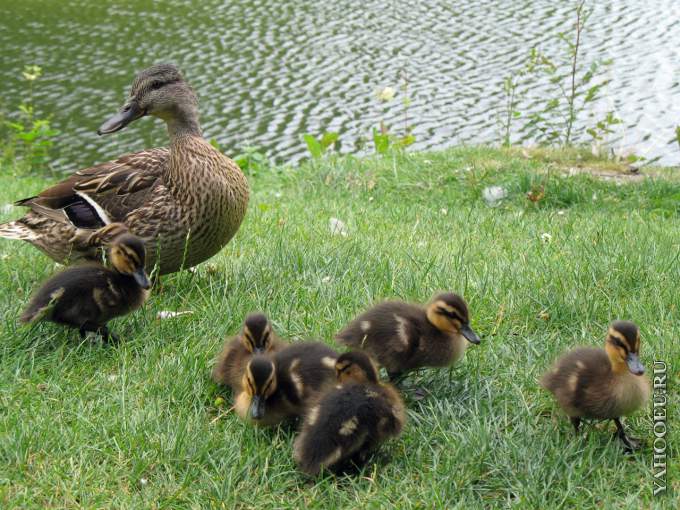 ?
ГАЛКИ  НА  ВЕЧЕР  СОБИРАЮТСЯ  ГУРЬБОЙ  И  КРИЧАТ…
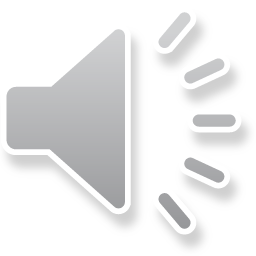 К  ЯСНОЙ  ПОГОДЕ
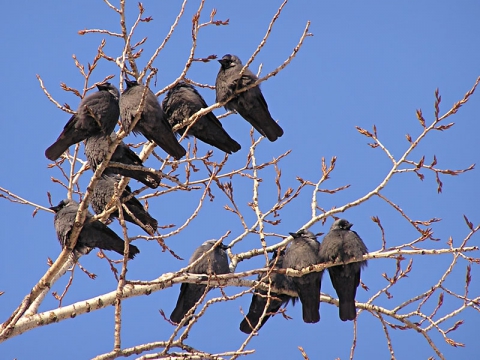 ?
ГРАЧИ  ЛЕТОМ  ПАСУТСЯ  В  ТРАВЕ…..
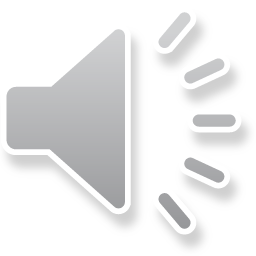 СКОРО  БУДЕТ  ДОЖДЬ
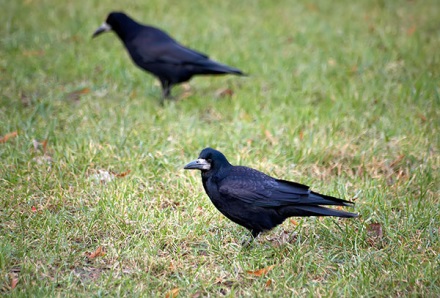 СПАСИБО  

ЗА 

 ВНИМАНИЕ
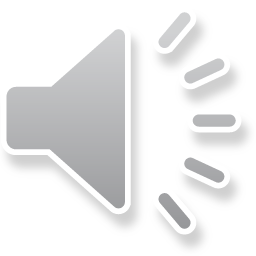